İşletme Politikası
7 – 8 Mart 
Üretim / Pazarlama Politikaları
Ürün/ Mamül
Hizmet
Bir işletmenin ve ekonominin sağlıklı şekilde yaşaması ve gelişmesi yeterli düzeyde üretime bağlıdır.

Üretim, fayda yaratmak şeklinde tanımlanabilir, yani gereksinimleri karşılayacak mal ve hizmetleri oluşturmaktır (ekonomist tanım)

Üretim fiziksel bir malın, araç, gereç, insan gücü ve malzemeler ile montajı veya yapımı olarak da tanımlanabilir (mühendislik tanım)
Üretim Sisteminin Sınıflandırılması
1.Sürekli Üretim Sistemi

2.Kesikli Üretim Sistemi

3.Proje Tipi Üretim Sistemi
1.Sürekli Üretim Sistemleri
A. Kütle Üretim (Montaj Hattı; Beyaz Eşya, Otomobil Üretimi)

B. Akış Tipi Üretim (Plastik, Çimento, Petrol)
2.Kesikli Üretim Sistemi
- Düzensiz talep  
 
 - Genel amaçlı makinelerin kullanılması  

 - Düşük miktarlarda çok çeşitli üretim  

 - Aynı fonksiyonel özelliklere sahip üretim araçlarının aynı bölümlerde toplanması 
- Kalifiye iş gücü kullanılması  

- Yüksek ara stokları, düşük hammadde ve mamul stokları  

- Fabrika içi taşımaların, genellikle insan gücü ile çalışan veya motorla tahrik edilen istif arabaları ve sabit veya hareketli vinçlerle yapılması  

- Miktar yada çeşit itibari ile değişkenlik gösteren tüketici talebi karşılayacak esnekliğe sahip olması
Kesikli Üretim Sistemi
A. Siparişe Göre Üretim (Mobilya Üretimi)

B. Parti Üretimi (Belli büyüklükteki sipariş)
3.Proje Tipi Üretim Sistemi
Büyük ölçekli tek seferlik işlerden oluşan bir üretim şeklidir,  

Özel talebe bağlı bir üretim şeklidir,  

Üretim faktörlerinin projenin yapılacağı bölgeye taşınması gerekir,  

Mamul sabit konumdadır, 

Makine ve iş görenler mamul içinde hareket ederler,  

İşgücü kullanım düzeyini zaman içinde değişkenlik gösterebilir.
Üretim yönetimi, işletmenin elinde bulunan malzeme, makine, işgücü gibi kaynakları,: 

 belirli miktarda
 istenilen kalitede,
 istenilen zamanda,
 en düşük maliyet (en fazla karla) ile

müşteri gereksinimlerini karşılayacak mal ve hizmetleri üretecek
şekilde bir araya getirmesiyle ilgili işlemlerdir.
Üretimde Strateji
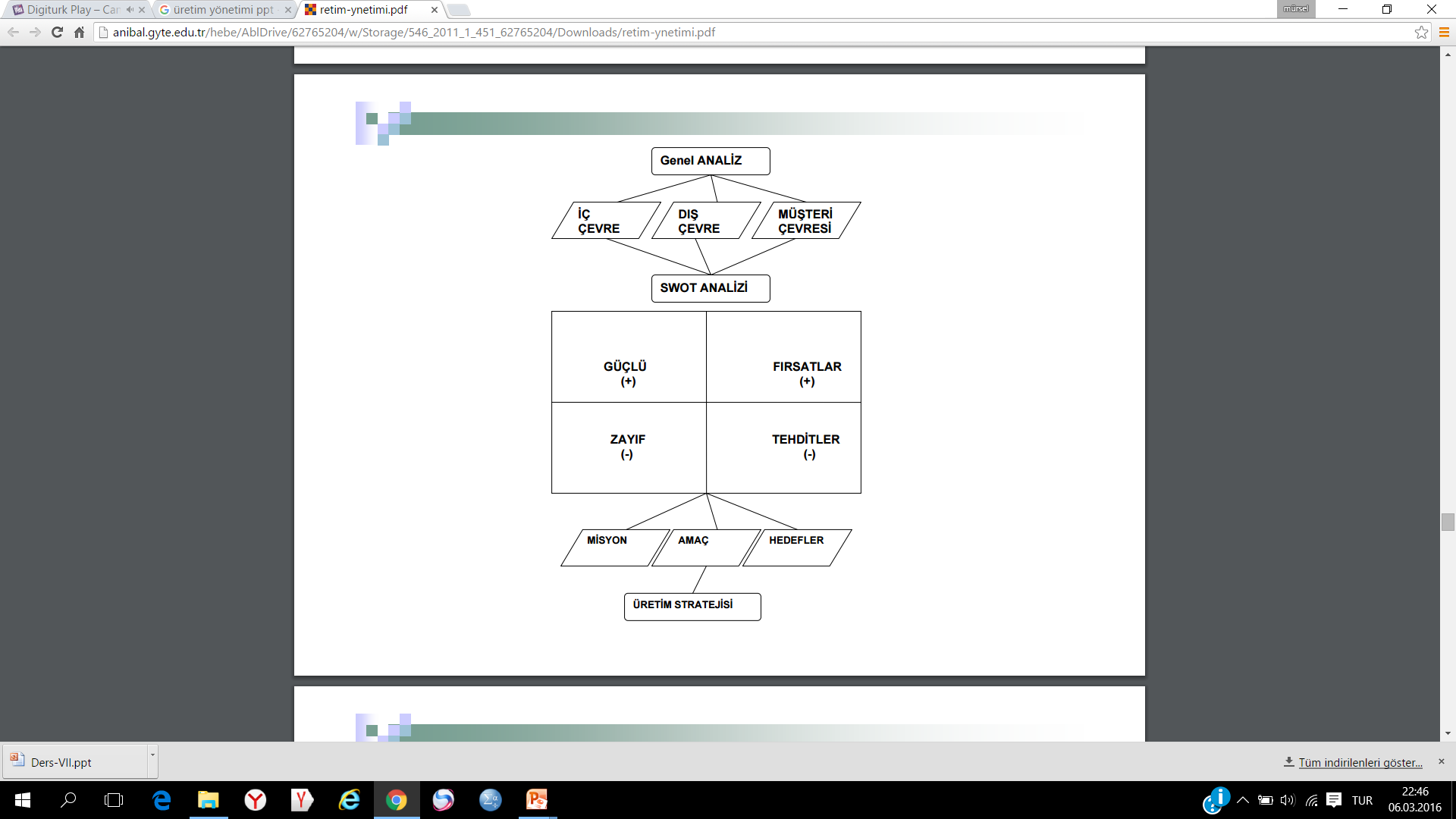 Üretim Stratejisi Kavramlar
Verim, Verimlik

Maliyet Yönetimi (Sabit, Değişken Giderler)

İtme, Çekme Sistemi (JIT)

Vizyon, Misyon

MRP, MRP II
Üretim Stratejisinin Unsurları
- Ürün tasarımı 

 - Üretim süreç tipinin belirlenmesi  

 - Mamul stok politikasının belirlenmesi  

 - Üretim tesislerinin odağının belirlenmesi  

 - Yeni ürün geliştirilmesi ve tasarımı 
Üretim Stratejisinin Unsurları
- Teknoloji seçimi ve süreç geliştirilmesi  

 - Kaynakların stratejik alternatifler arasında dağılımı  Tesis planlama :kapasite, yer seçimi, yerleştirme  

 - İş tasarımı 

 - İşleyişle ilgili taktik kararlar
PAZARLAMA
Pazarlama; işletmelerde yapılan

Product / Ürün                Customer Value / Müşteri Değeri
Price / Fiyat                     Customer Cost / Müşteri Maliyeti
Place / Yer                Customer Convenience / Müşteriye Kolaylık
Promotion/Tanıtım   Customer Communication / Müşteri iletişimi

faaliyetleri toplamıdır.
1.Customer Value (Müşteri Değeri)

Müşteriler aldıkları ürün veya hizmetten bir değer elde etme ya da bir sorunlarının çözümünü bulmayı amaçlamaktadırlar.

Müşterilerin bu amaçları doğrultusunda pazarlama işiyle uğraşanların bir ürün veya hizmet yaratacakları zaman bunun müşteriye sağlayacağı değeri öncelikle ortaya koymaları gerekmektedir.
2. Customer Cost (Müşteri Maliyeti)

Müşterinin satın almak istediklerinin kendisine pahalıya mal olmaması isteği günümüzde dikkate alınması gereken önemli bir pazarlama unusuru haline gelmiştir.

Bu çerçevede işletmelerin kaliteli ve ucuz ürün üretebilmeleri ve müşterinin ödemek durumunda kalacağı her eki ortadan kaldırmalı gerekmektedir.
3. Customer Convenience (Müşteriye Kolaylık)

Müşteriler alacakları ürün ve hizmete kolayca ulaşmak isterler. Pazarlama planlaması yapılırken müşterilerin ürün / hizmete kolayca oluşmalarını sağlayacak dağıtım ağı ve iletişim sistemi kurulmalıdır.
4.Customer Communication (Müşteri İletişimi)

Pazarlamayı konu alan her türlü eletişim özünde müşteriye dönük iletişimdir. Günümüzde de müşteri, tanıtımdan çok karşılıklı iletişim istemektedir.

Aldatıcı ve yanıltıcı olmayan dürüst ve empatik bir iletişim sistemi kurularak müşterilerin olası sorunları giderilmelidir.
Fiyat
Fiyatlandırmanın tek amaçtan ziyade birden fazla amacı olabilir. Yönetici bunlardan birini veya birkaçını birlikte seçebilir. Bununla beraber, belirlenecek fiyat, rekabet pazarında, ortalama pazar fiyatı seviyesinde, bunun üstünde veya altında olabilir.
- Satışı maksimize etmek,- Belirli bir pazar payını gerçekleştirmek,- Kârı maksimize etmek,- Yatırımın hedef getirisini veya maksimizasyonunu sağlamak,- Nakit akışını maksimize etmek,- Rekabeti önlemek,- Fiyat istikrarını veya geleneğini temin etmek (enflasyonist olmayan ortamda),- Mal-marka imajını desteklemek,- Eldeki maldan kurtulmak,- Pazar egemenliğini ele geçirmek,- Tutundurma programını desteklemek,- Grubu veya aile firmalarını desteklemek,- Mal-hizmet kalite seviyesinde uyum sağlamak
Temel fiyatlandırma yaklaşımları;
- Maliyet odaklı fiyatlandırma,- Rekabet odaklı fiyatlandırma ve- Talep (değer) odaklı fiyatlandırma olarak üçe ayrılmaktadır.
Maliyet Odaklı Fiyatlandırma
Maliyet artı kar marjı usulü
Birim maliyeti = Değişken maliyet + (Toplam sabit maliyet/ Birim bazında beklenen satış miktarı)
2. Hedef kar amaçlı fiyatlandırma
Rekabet Odaklı Fiyatlama
1. Cari usulde fiyatlandırma

2. Teklif usulü fiyatlandırma

3. Talep (Değer) Odaklı Fiyatlandırma
TEMEL FİYATLANDIRMA STRATEJİLERİ
 - Pazarın kaymağını alma
 - Pazarı ele geçirme ve pazar payını arttırmadır.